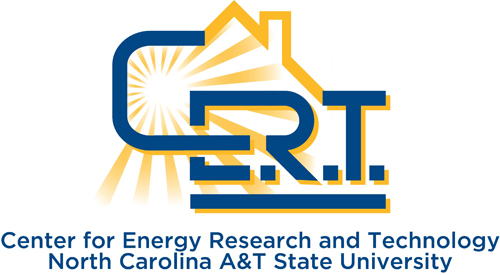 CERT Educational Series
Greg Monty PhD, Vicki Foust PhD, and Elizabeth Keele M.Ed
Energy Generation
Energy Sources
Non-renewable sources 
Cannot be replaced for millions of years
Limited
Renewable sources
Rely on natural sources of sunlight, heat from the core of the earth, or weather
Unlimited
Non-Renewable Resources
Fossil Fuels
Coal
Natural Gas
Oil
Nuclear
Renewable Resources
Solar
Wind
Hydro
Geothermal
Biomass
US Energy Generation
Wind, Solar, Hydro
Biomass
Electricity End-Use Sectors
NC Energy Generation
US 2016 34%
US 2016 13% vs. NC 2014 4.5%
US 2016 20%
US 2016 30%
Cost of Energy
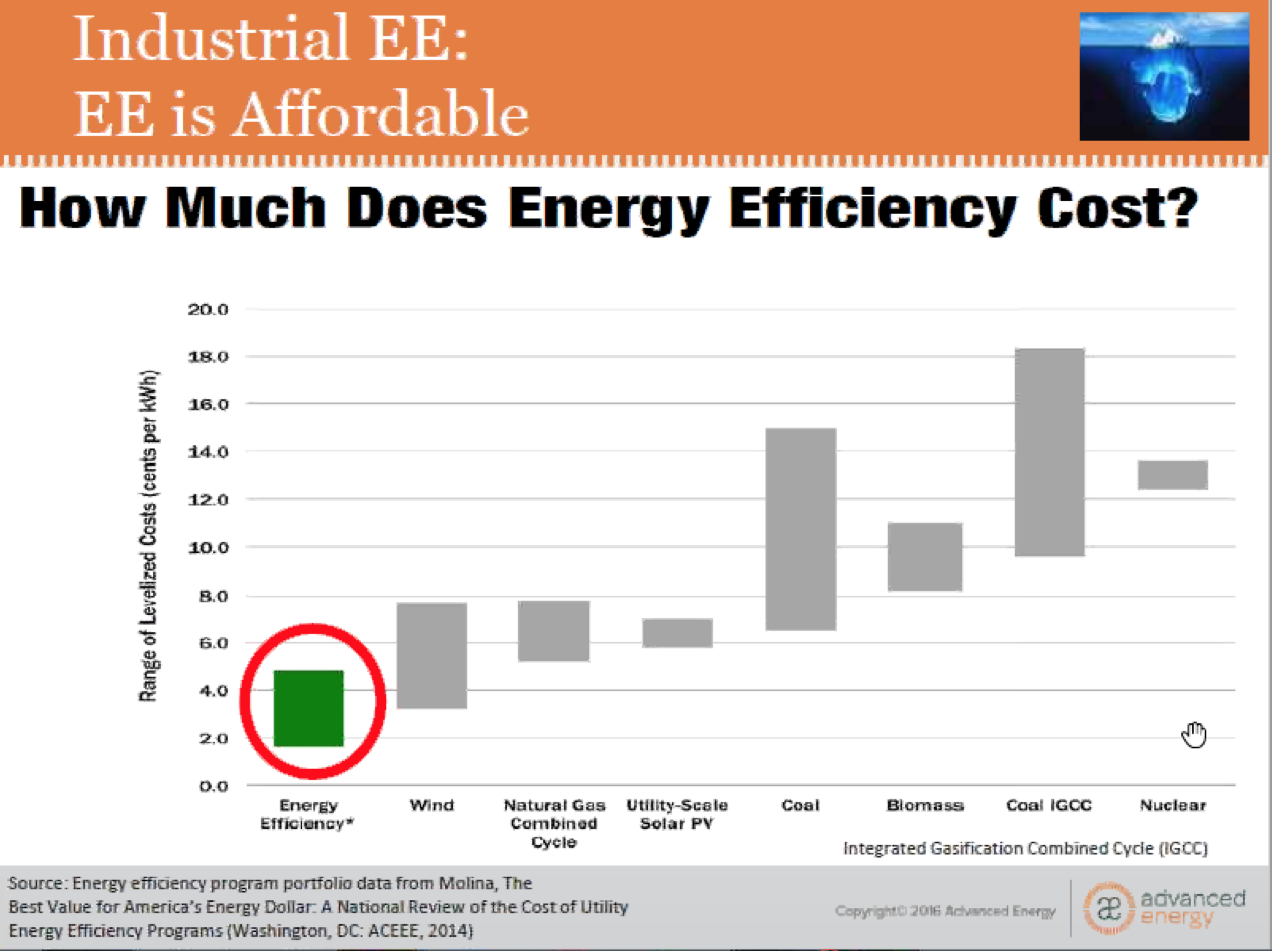 Coal
Energy Generation Process: burn coal → boil water → produce High Pressure steam → turn turbine → create electricity

Percentage of Total Energy Generated in the US:  ~30%

Positive Aspects: Cost efficient, abundant resource, easy to increase/decrease supply based on demand

Negative Aspects : High carbon emissions, bi-product is coal ash
with hazardous metals and other compounds, non-renewable, and high water use for cooling
[Speaker Notes: How it works: Coal-fired plants produce electricity by burning coal in a boiler to produce steam. after the the steam is produced under tremendous pressure, it flows into a turbine, which spins a generator to create electricity.]
Coal Fired Power Station
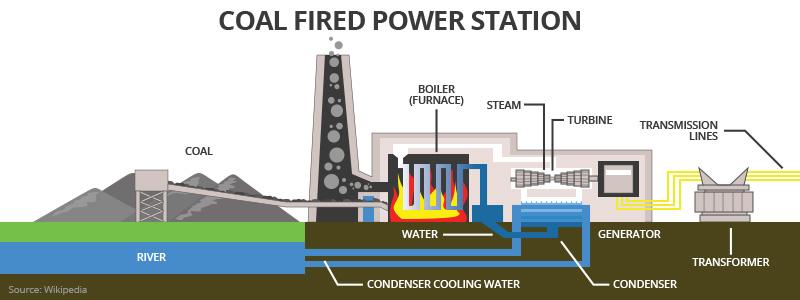 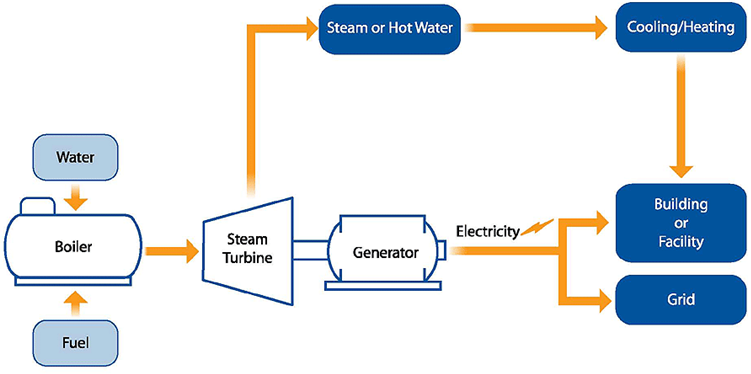 Natural Gas
Energy Generation Process: burn natural gas → produce steam → turn turbine → generate electricity

Percentage of Total Energy Generated in the US:   ~34% (more than coal)

Positive Aspects :  major source of energy, produces 40% the amount of carbon when burned compared to coal

Negative Aspects :  emits carbon & nitrogen, nonrenewable, leaks of natural gas at wells are an issue
[Speaker Notes: How it works: Natural gas is created through a steam generation unit where fossil fuels are burned in a boiler to heat water and produce steam that turns a turbine to generate electricity.
Uses: heating, manufacturing, electricity, fuel for vehicles
Natural gas accounts for about 34% of energy production in the U.S.
Advantages
-abundant and a major source of energy
- produces half the amount of carbon(compared to coal)when burned
 Disadvantages
-unburned, natural gas is a powerful greenhouse gas that emits carbon & nitrogen
-nonrenewable
-still contributes a significant amount of pollution




n]
Natural Gas Power Station
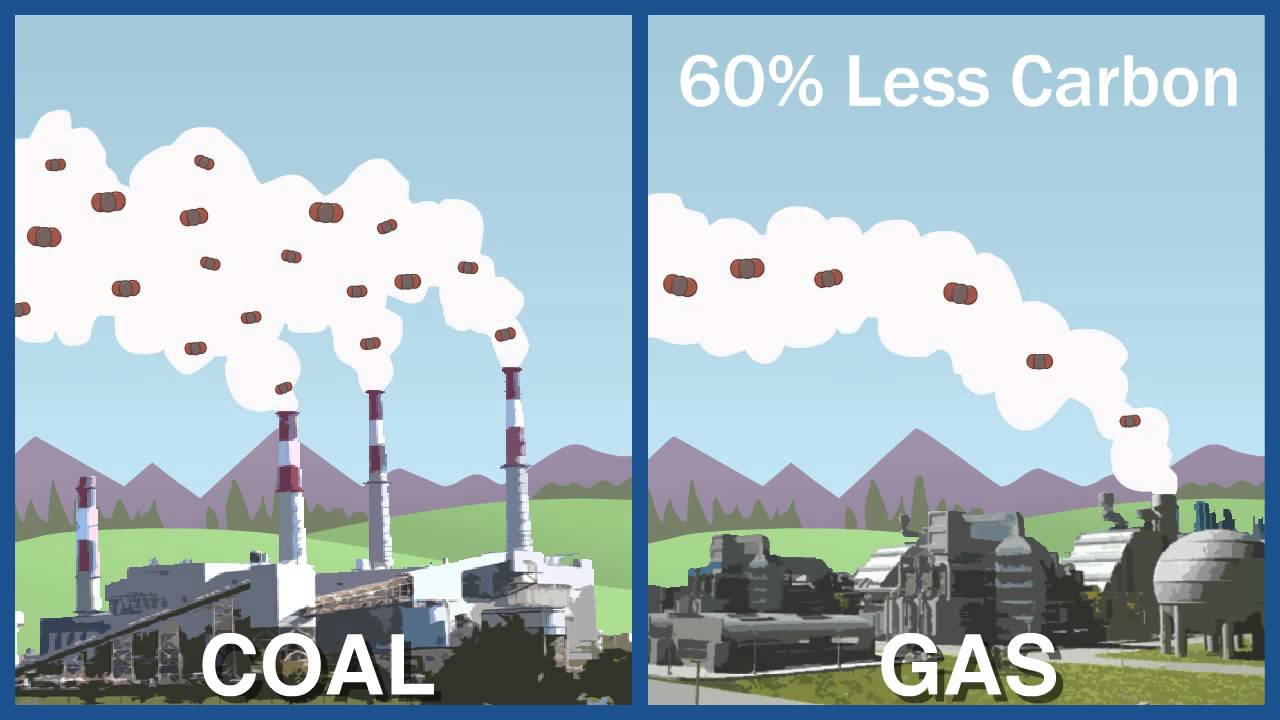 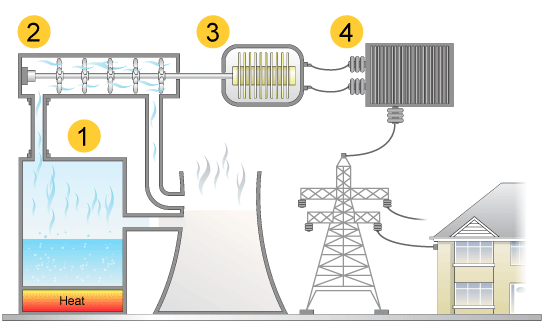 Nuclear
Energy Generation Process: Uranium-235 isotope fissious/splits → releases heat in a chain reaction → produce steam →  spin turbines →  generate electricity 

Percentage of Total Energy Generated in the US:  ~20%

Positive Aspects :  produces near zero greenhouse gas emissions 

Negative Aspects : radioactive waste, nuclear accidents, high use of water, non-renewable
[Speaker Notes: Nuclear/Uranium Electricity Generation

How it works: atoms split  by nuclear reactions to heat to steam to turbine to electricity

US powered by 20% Nuclear energy

Advantages:  lower carbon emissions, lower pollution, higher reliability

Disadvantages: nuclear waste & accidents, non-renewable, expensive electricity]
Nuclear Energy Generation
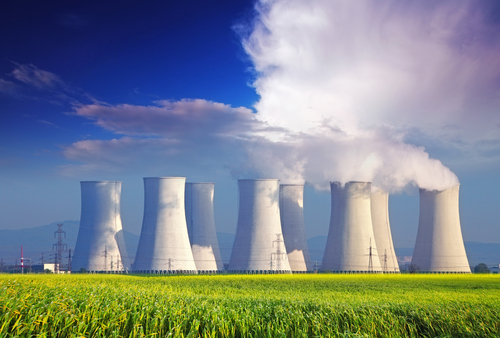 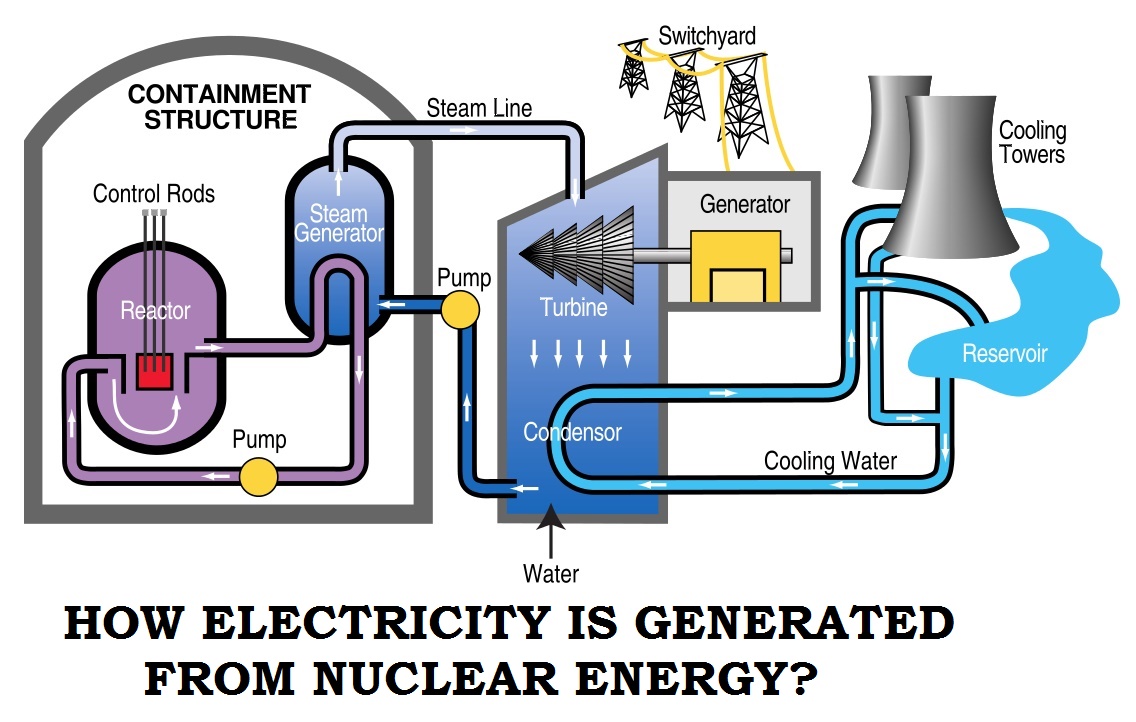 Wind
Energy Generation Process: uneven heating on earth → produces wind → turns turbine/blades → produces electricity

Percentage of Total Energy Generated in the US:  > 4%

Positive Aspects :  no air pollution, renewable 

Negative Aspects :  Wind Farms only run when wind velocity is high, wildlife (birds) hit by blades, only viable in certain locations in the US, intermittent source
[Speaker Notes: Process: caused by the uneven heating of the Earth’s surface by radiant energy from the sun
Accounts for more than four percent of U.S. electricity 
Pros: Clean renewable energy source that produces no air pollution 
(cons): Wind Farms can only run when the wind is blowing at certain speeds]
Wind Generation
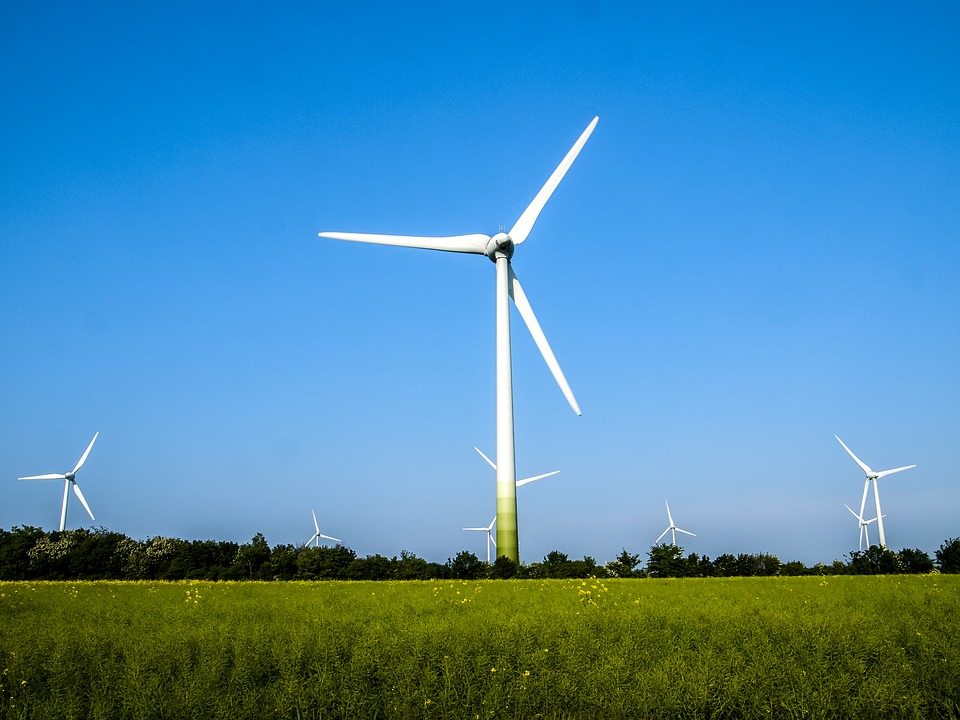 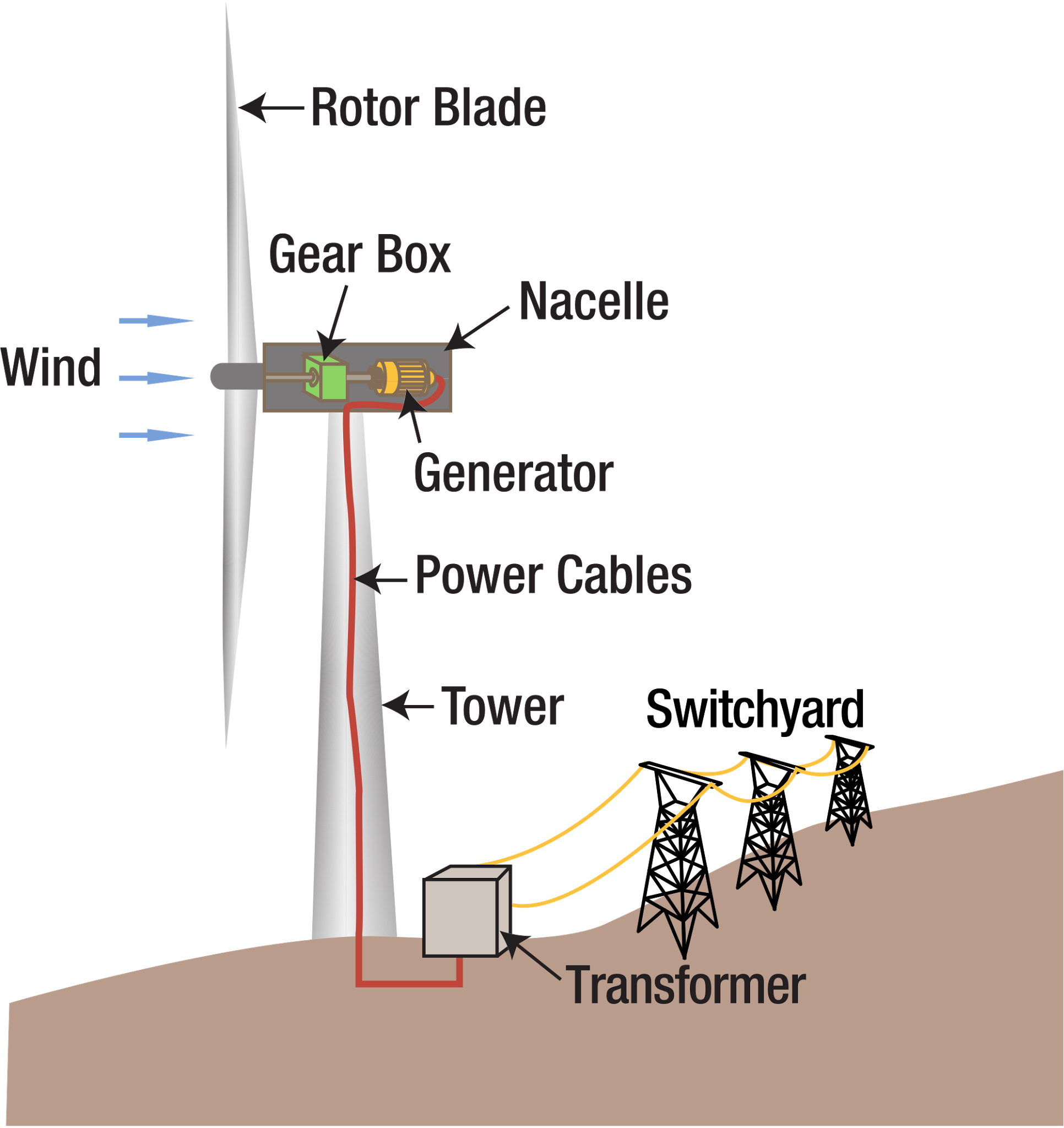 Solar
Energy Generation Process:  radiation from the sun →  hits photovoltaic panel → produces electricity (DC current) → Inverter produces AC electricity for grid 
Percentage of Total Energy Generated in the US:  < 1 % 
Positive Aspects :  no air pollution, renewable  
Negative Aspects :  Requires large area, viable only if sun shines during daytime (intermittent)
[Speaker Notes: Energy is radiated through the sun —- energy is then produced from that Sun’s inner core —-is processed through nuclear fusion 
Accounts for less that one percent of the nation’s energy 
Pros: does not pollute the environment   
         Cannot be controlled by any one nation or industry 
         Cons: Sun does not deliver energy to any one place at any one time]
Solar Generation
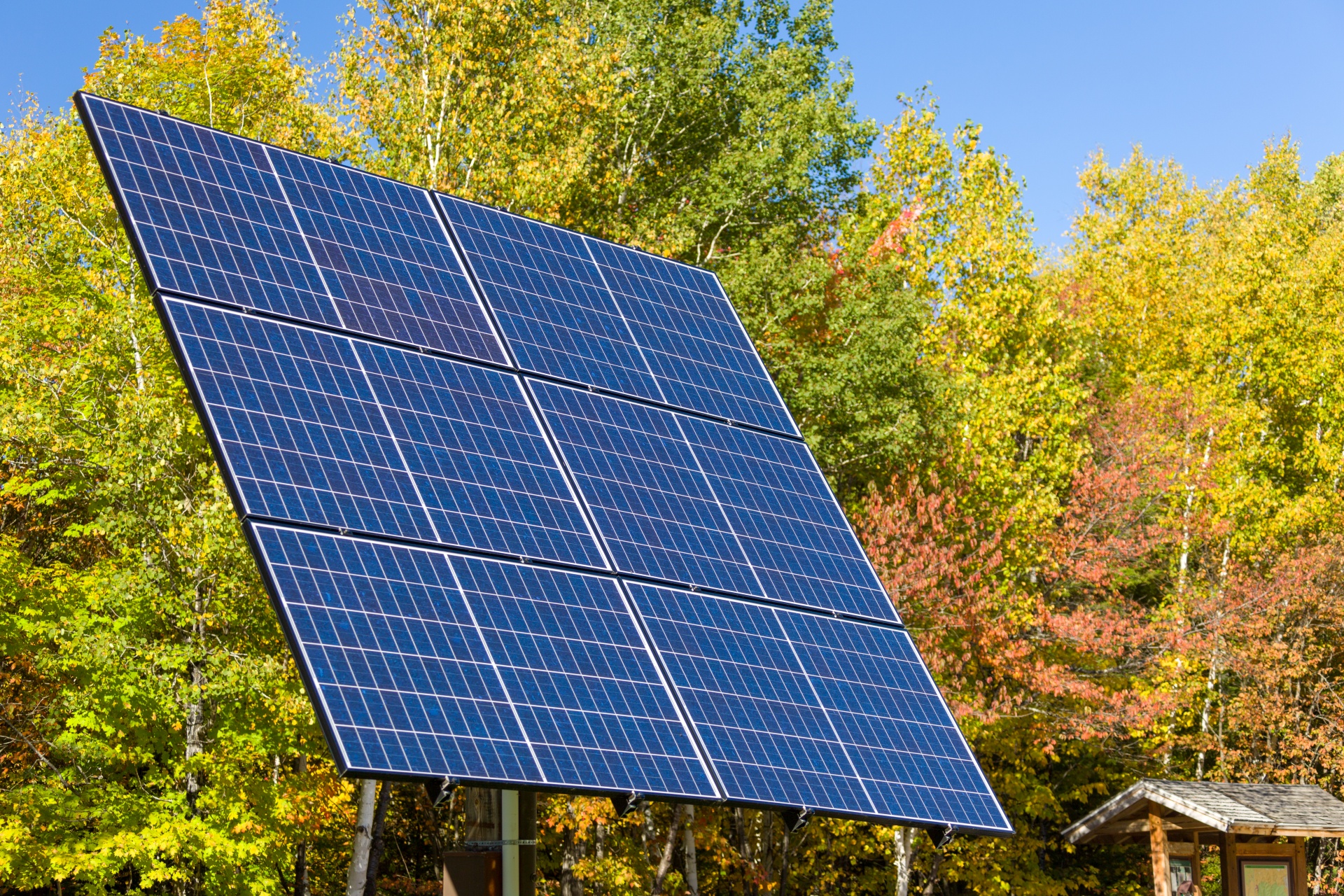 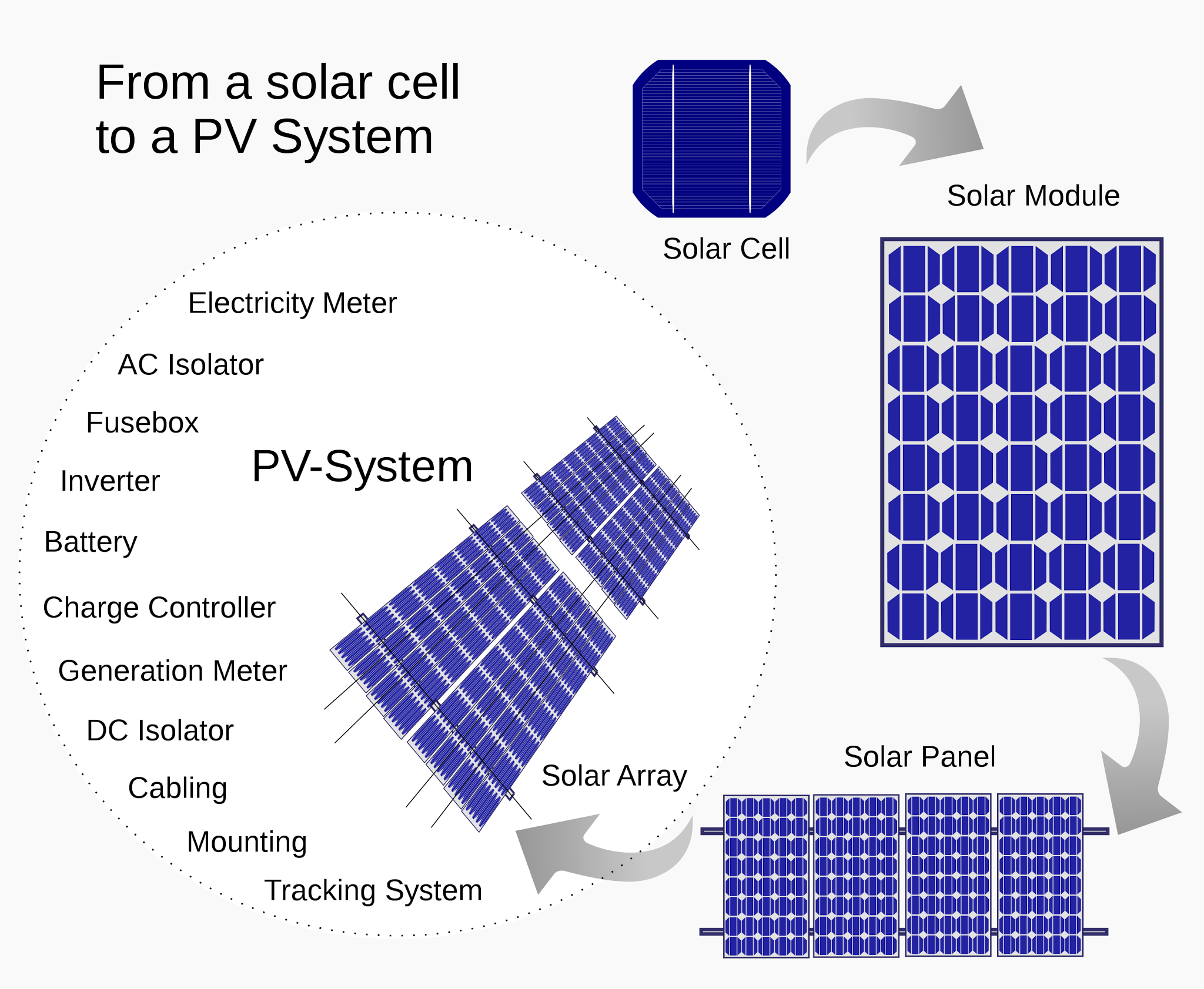 Hydroelectric Power
Energy Generation Process: rain or snow melt fill reservoirs → water flows through turbines → produces electricity
Percentage of Total Energy Generated in the US:  ~10%
Positive Aspects : cheapest way to generate electricity, no air pollution, renewable
Negative Aspects :  alters water patterns within dams, not a source in all states
[Speaker Notes: Process: sun draws moisture up from the oceans and rivers, and this moisture condenses into clouds. The moisture is released from the clouds as rain or snow
Hydropower can provide anywhere between 5 and 10 percent of the country’s electricity

Pros: cheapest way to generate electricity in the United States     Cheaper than electricity from coal or nuclear plants   Produces no air pollution         
Cons: alters water patterns within dams 
wildlife and natural resources are affected]
Hydropower Generation
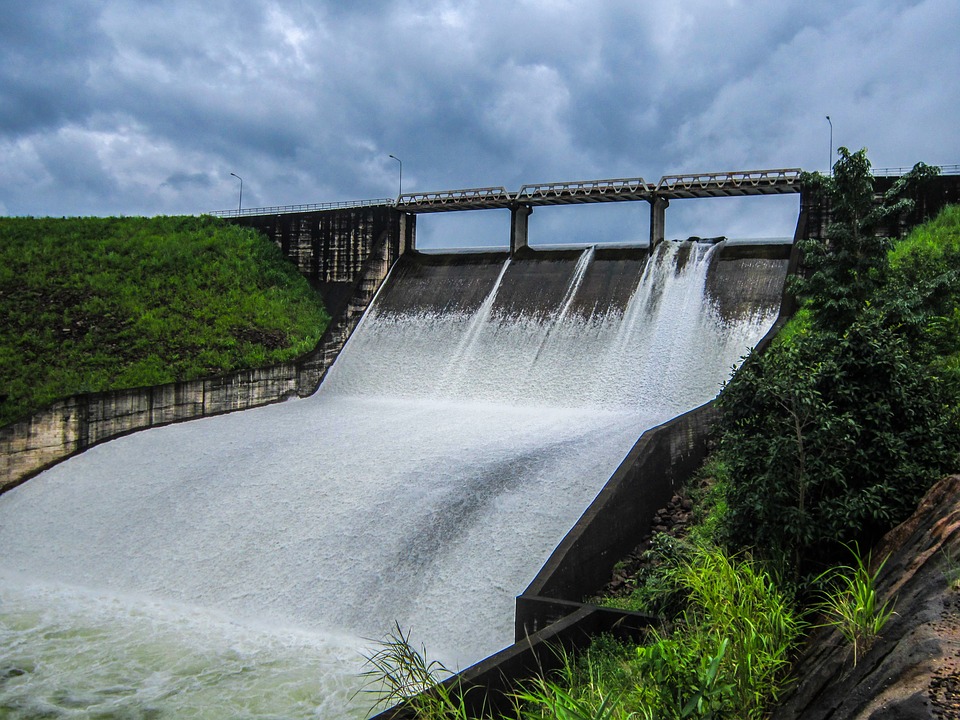 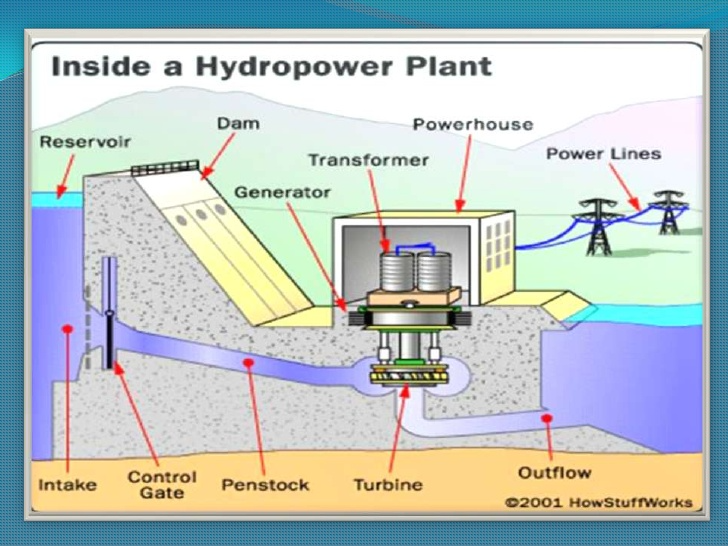 Biomass
Energy Generation Process: grow biomass → produce liquid or solid fuels → biomass is heated or burned → turns turbine →  produce electricity
Percentage of Total Energy Generated in the US: ~11% 
Positive Aspects :  renewable energy —- can grow biomass in a short period time
Negative Aspects :  air pollution, water usage
Biomass
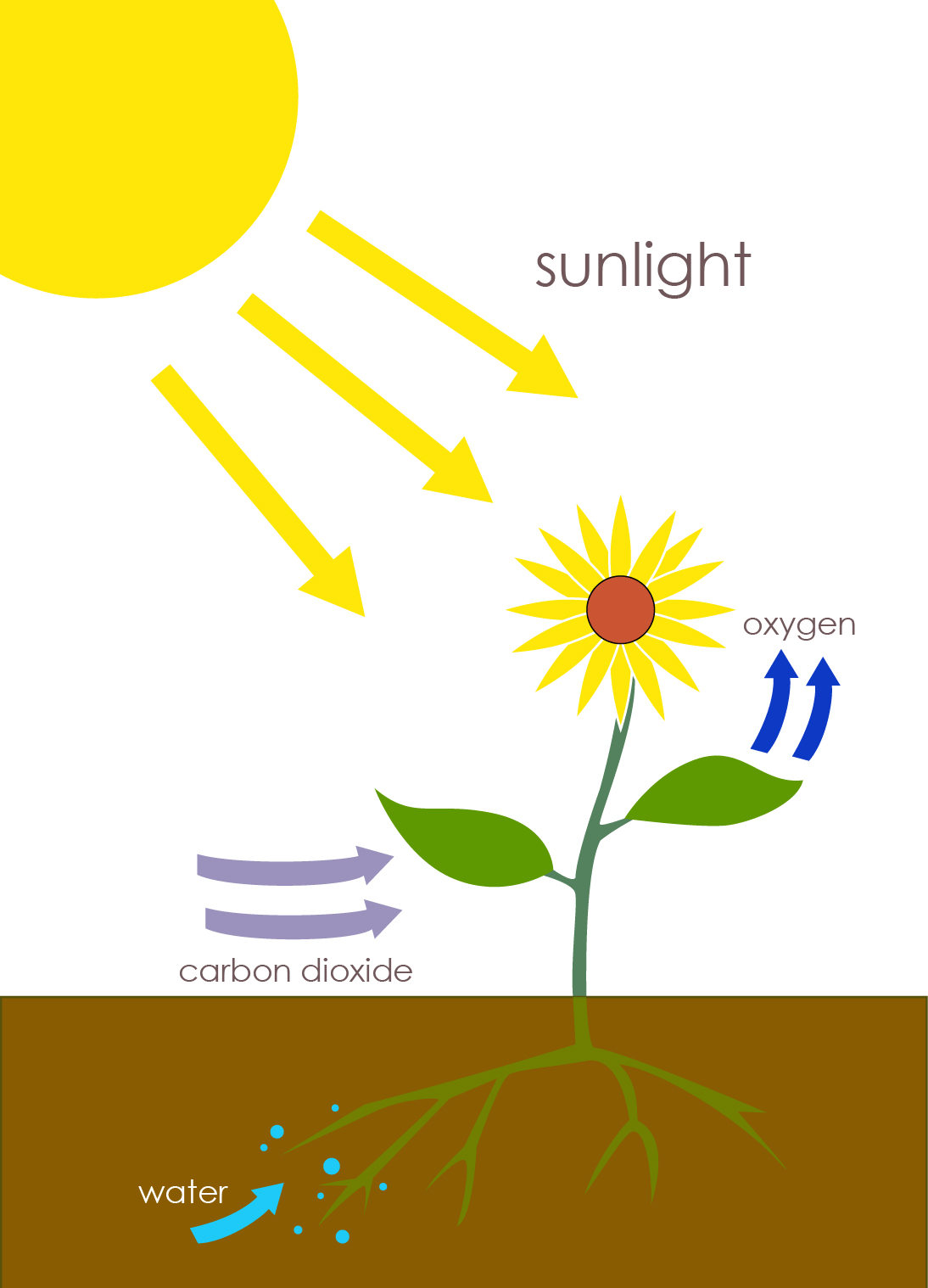 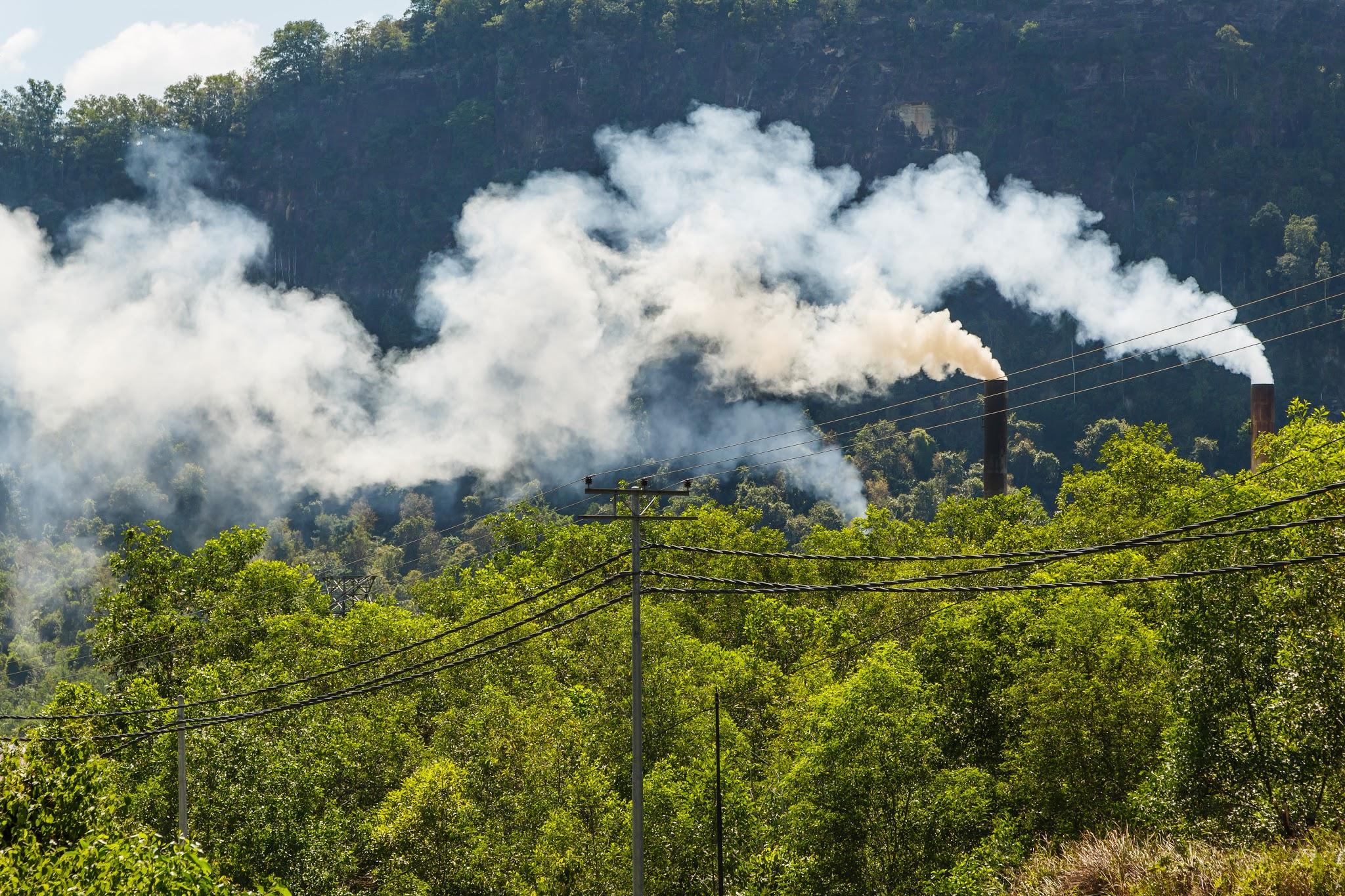 Geothermal
Energy Generation Process: generated from the Earth’s core temperature from radioactive decay →  heats water → turns turbine → produces electricity
Percentage of Total Energy Generated in the US: < 1%
Positive Aspects : continuous heat production,
no environmental damage, produces no emissions 
Negative Aspects : expensive, only useful in isolated regions on earth
Geothermal Generation
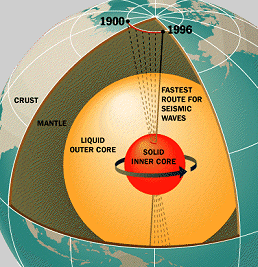 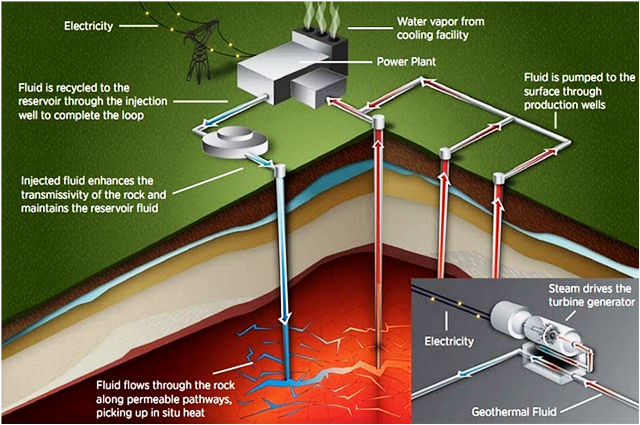 Petroleum
Energy Generation Process: formed underground from decaying animal & plant material →  burn under pressure →  heat water →  create steam → turn turbine → generate electricity
Percentage of Total Energy Uses:  < 1% (for electricity), but a major source for transportation
Postive Aspects:  easy to transport, easy to extract, low cost, high energy content 
Negative Aspects :  resources are limited, produces hazardous substances as bi-product of combustion, high carbon emissions, non-renewable
[Speaker Notes: How it works: Petroleum is formed underground from decaying animal and plant material. Oil is burned under pressure to heat water to create steam to generate electricity. 
Uses: transportation, manufacturing
less than 1% of petroleum is used to generate electricity in the U.S.
Advantages
-easy to transport
-easy to extract;extracted at a low cost
-efficient in producing energy
-uses less pollution than coal
isadvantages
-resources are limited
-produces hazardous substances
-pollution: air and danger of water pollution through spills
-nonrenewable]
Petroleum
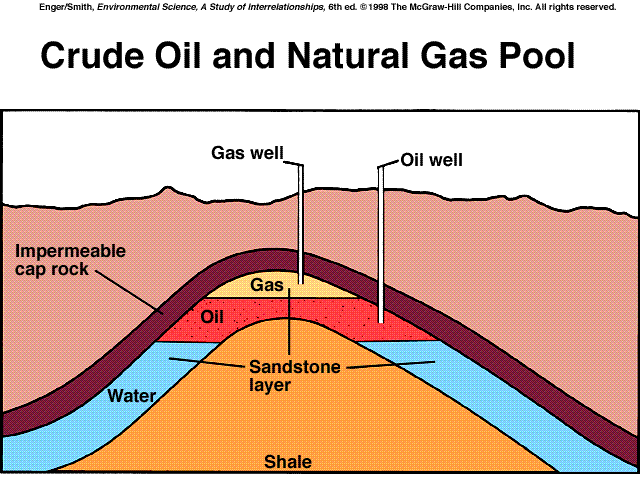 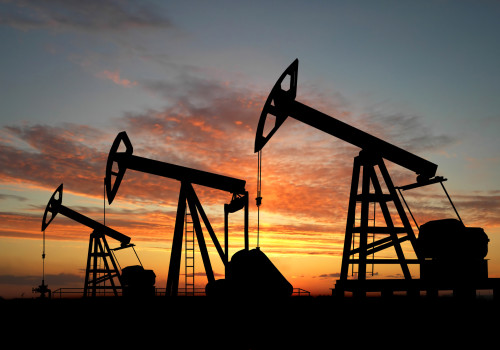 Energy Storage
Intermittent Energy Sources are not continuously available 
Solar generation is only available when there is sun
Wind generation is only available when there is wind
Energy storage is used to deal with intermittency
Battery Storage
Pumped Hydro
Battery Storage
Energy Generation Process: store energy in chemical form → convert stored chemical energy into electrical energy 
Percentage of Total Energy Generated in the US:  6% 
Postive Aspects : helps balance grid power, stores energy from internittent solar and wind for later use
Negative Aspects : can only store energy for a certain amount of time, relatively expensive today
Battery Storage
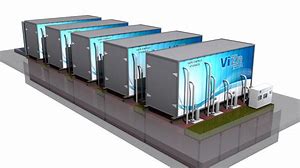 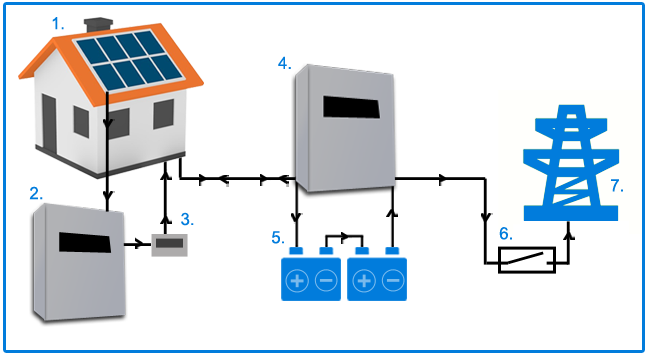 Pumped Hydro
Energy Generation Process: Pump water up hill to reservoir when cost of electricity is low → release water from reservoir → water turns turbine → produces electricity
Percentage of Total Energy Generated in the US: 2%
Postive Aspects: cost efficient, provide energy-balancing, stability, storage capacity and ancillary grid services 
Negative Aspects: initial capital costs high, negative environmental and ecological impacts from dams and reservoirs
[Speaker Notes: Process: store energy in the form of water → generated by releasing the stored water through turbines 
Uses: 
Pros: cost efficient, provide energy-balancing, stability, storage capacity and ancillary grid services 
Cons: initial capital cost and potential site-specific negative environmental and ecological impacts and the fact that the electrical power used for pumping the water back up the mountain could possibly come from other energy sources, such as nuclear, coal fired power stations, whose power output cannot be adjusted to follow load fluctuations.]
Pumped Hydro Storage
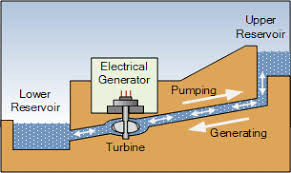 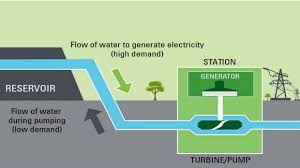 Energy Efficiency
Reduces demand for energy
Using less energy through efficiency measures reduces costs and environmental impact
Fewer power plants needed
Lower carbon emissions
Changing Energy Generation Profiles
Concerns about Climate Change (Paris Accord) 
Stimulating a shift to Renewable Sources
Carbon Taxes
Policy discussion and implementation to impose tax on Carbon emissions
Meant to represent the “true” cost of Energy Generation
Added tax proportional to carbon emitted during generation
Carbon emission’s costs to society are seen in
Reaction to storms, rising seas
Health effects from emissions
Thank you for participating in the
CERT Educational Series